Identita v sociální psychologii
Jan Šerek

Sociální psychologie I

19. 11. 2024
Identita
Odpověď na otázku „Kdo jsi?“ „Kdo jsem?“
Identita
Odpověď na otázku „Kdo jsi?“ „Kdo jsem?“

Přístupy k identitě
Individuální – vztahová – kolektivní
Relativně stabilní – fluidní
Objevená – konstruovaná – sociálně konstruovaná
Perspektivy
Kulturní
Diskurzivní
Vývojová
epigenetický model psychosociálního vývoje (Erikson)
narativní (McAdams)
Sociálně identitní přístup (Tajfel, Turner)
Kulturní perspektiva
Identita chápána ve spojitosti s kulturním dědictvím určité skupiny – jejími hodnotami, jazykem či zvyky
Uplatňuje se napříkladv modelu akulturačníchstrategií (J. Berry),tedy modelu kulturnícha psychologických změnplynoucích z kontaktudvou a více kultur
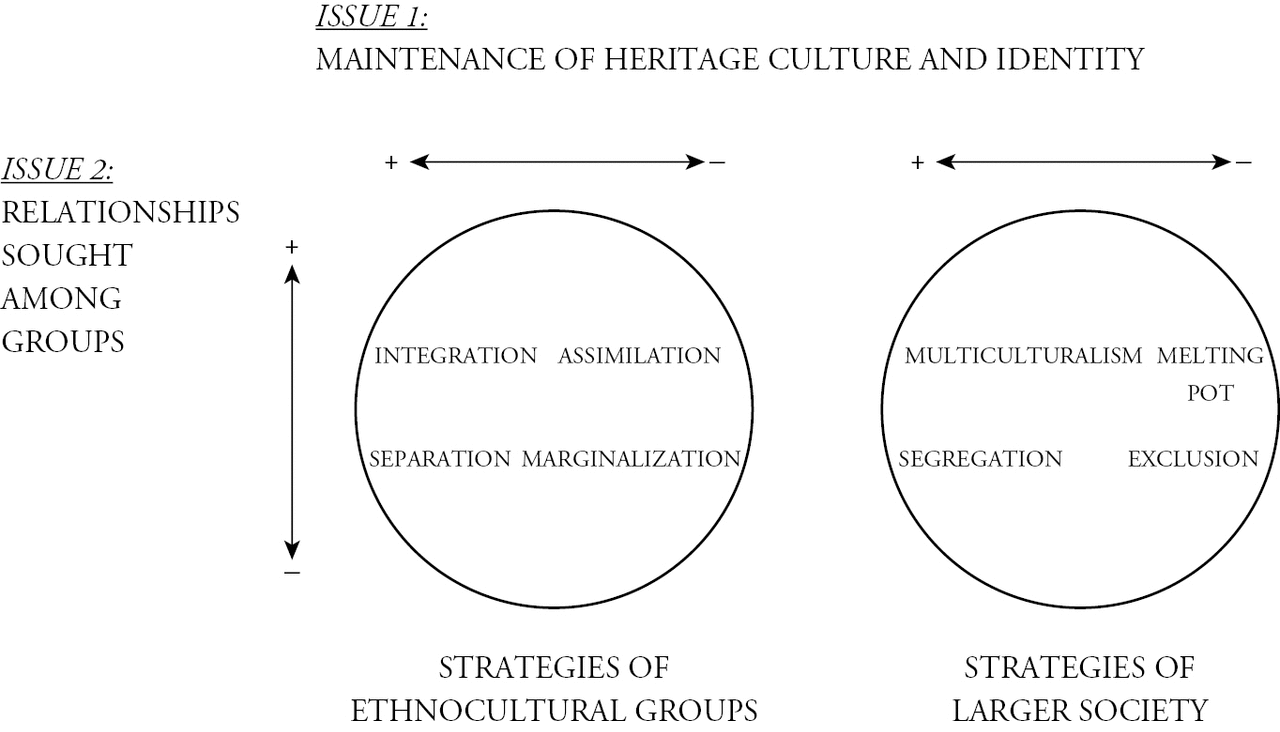 Berry (2003/2017)
Diskurzivní perspektiva
Důraz na fluidní a sociálně konstruovanou povahu identity
Otočení běžné perspektivy:
identita  jak mluvíme, jak se chováme
jazyk, rétorika, pravidla, praktiky  identita
Zájem o mocenské aspekty identity (každá identita je součástí sítě mocenských vztahů mezi lidmi či mezi lidmi a institucemi)
Spojena se jmény jako M. Billig, K. Gergen, J. Potter
Vývojová perspektiva
Epigenetický model psychosociálního vývoje (E. Erikson)
důraz na osobní složku identity (kdo jsem?)
utváření a stabilizace identity v průběhu dospívání
proces utváření identity má své vnitřní i vnější (sociální) determinanty
Narativní vývojové pojetí identity (D. McAdams)
dispoziční složka osobnosti (obecné rysy)
charakteristické adaptace (motivy, cíle, plány, hodnoty, sebeobrazy atd.)
narativní identita (integrující příběhy, které dodávají našim zkušenostem s vlastním životem smysl)
Perspektivy
Kulturní
Diskurzivní
Vývojová
epigenetický model psychosociálního vývoje (Erikson)
narativní (McAdams)
Sociálně identitní přístup (Tajfel, Turner)
Perspektivy
Kulturní
Diskurzivní
Vývojová
epigenetický model psychosociálního vývoje (Erikson)
narativní (McAdams)
Sociálně identitní přístup (Tajfel, Turner)
Oblast/téma sociální psychologie
Metateorie
Sociální identita jako metateorie
Sociálně identitní přístup u řady témat v sociální psychologii představuje nejvýznamnější alternativu k přístupu sociálně kognitivnímu
Sociální identita jako metateorie
Sociálně identitní přístup u řady témat v sociální psychologii představuje nejvýznamnější alternativu k přístupu sociálně kognitivnímu
Obě metateorie jsou někdy rámovány geograficky
sociální kognice – USA
sociální identita – Evropa
Sociální identita jako metateorie
Co jí vadí na sociálně kognitivním přístupu:
individualistická redukce (předpoklad, že sociálně psychologické jevy můžeme redukovat na kognici jednotlivců)
nedostatečné zohlednění „skupinové“ povahy člověka (redukce významu sociálních skupin na percepční chyby)
nedostatečné zohlednění toho, jak člověka ovlivňují reálné vztahy mezi skupinami ve společnosti
nedostatečný důraz na nevyhnutelnost, ale zároveň situační/kontextuální podmíněnost kategorického uvažování
Sociálně identitní přístup
Teorie sociální identity (SIT)
Henri Tajfel

Teorie sebekategorizace (SCT)
John Turner
Optimal distinctiveness theory (ODT)
Marilynn Brewer
„Kdo jsem?“ může znamenat…
… čím jsem jedinečný?
… do jakých sociálních skupin patřím?
„Kdo jsem?“ může znamenat…
… čím jsem jedinečný?
… do jakých sociálních skupin patřím?

V běžném životě si odpovídáme oběma způsoby, z čehož plyne
individuální jednání
na základě individuálních charakteristik
skupinové jednání
na základě skupinového členství
Základní principy
skupinové jednání není ničím deficitní a není méně hodnotné než individuální jednání
představuje přirozený doplněk individuálního jednání – „dělá z nás lidské bytosti“
může být sice zdrojem řady negativních jevů, ale zároveň představuje nástroj, bez kterého se s nimi nemůžeme vypořádat
Cíle teorie sociální identity
ukázat, že člověk není redukovatelný na osobní identitu a osobní charakteristiky
ukázat, že skupinová příslušnost, vztahy mezi skupinami a související sociální struktury a názorové systémy přímo ovlivňují, jak lidé přemýšlejí a jednají
Sociální identita
složka našeho sebepojetí, kterou odvozujeme z toho, jakých sociálních skupin jsme členy a jaký emoční význam svému členství přikládáme (Tajfel, 1974)
Sociální identita
je funkcí vnímaných podobností a rozdílů mezi lidmi
Sociální identita
je funkcí vnímaných podobností a rozdílů mezi lidmi
je sdílená s druhými – poskytuje základ pro sociální (kolektivní) jednání
Sociální identita
je funkcí vnímaných podobností a rozdílů mezi lidmi
je sdílená s druhými – poskytuje základ pro sociální (kolektivní) jednáníproč a jak velké množství lidí jedná koherentním a smysluplným způsobem na základě sdílených norem, hodnot a interpretací světa
Sociální identita
je funkcí vnímaných podobností a rozdílů mezi lidmi
je sdílená s druhými – poskytuje základ pro sociální (kolektivní) jednáníproč a jak velké množství lidí jedná koherentním a smysluplným způsobem na základě sdílených norem, hodnot a interpretací světa
utváří se prostřednictvím sdílené historie a aktuálního dění
Jak si sociální identitu utváříme
Psychologické procesy

sociální kategorizace
sociální srovnávání
sociální identifikace
Sociální kategorizace
lidé jsou vnímaní jako členové omezeného počtu sociálních kategorií
Sociální kategorizace
lidé jsou vnímaní jako členové omezeného počtu sociálních kategorií
kategorie jsou organizovány okolo nějakého centrálního rysu, který je odlišuje od jiných kategorií
Sociální kategorizace
lidé jsou vnímaní jako členové omezeného počtu sociálních kategorií
kategorie jsou organizovány okolo nějakého centrálního rysu, který je odlišuje od jiných kategorií
zaměřujeme se na
podobnosti v rámci kategorií (vnímáme členy jako vzájemně zaměnitelné)
Sociální kategorizace
lidé jsou vnímaní jako členové omezeného počtu sociálních kategorií
kategorie jsou organizovány okolo nějakého centrálního rysu, který je odlišuje od jiných kategorií
zaměřujeme se na
podobnosti v rámci kategorií (vnímáme členy jako vzájemně zaměnitelné)
zdůrazňujeme rozdíly mezi kategoriemi
Sociální kategorizace
lidé jsou vnímaní jako členové omezeného počtu sociálních kategorií
kategorie jsou organizovány okolo nějakého centrálního rysu, který je odlišuje od jiných kategorií
zaměřujeme se na
podobnosti v rámci kategorií (vnímáme členy jako vzájemně zaměnitelné)
zdůrazňujeme rozdíly mezi kategoriemi
zanedbáváme individuální rysy
Sociální kategorizace
sociálně kognitivní přístup (podle teorie sociální identity)
nežádoucí, ale do velké míry neodstranitelný deficit
Sociální kategorizace
sociálně kognitivní přístup (podle teorie sociální identity)
nežádoucí, ale do velké míry neodstranitelný deficit
pohled teorie sociální identity
adaptivní strategie, která lidem umožňuje dát nějaký význam okolnímu světu a fungovat spolu s ostatními lidmi na skupinové a meziskupinové úrovni
Sociální srovnávání
interpretace a hodnocení skupinových rysů
Sociální srovnávání
interpretace a hodnocení skupinových rysů
neexistuje žádný objektivní standard
Sociální srovnávání
interpretace a hodnocení skupinových rysů
neexistuje žádný objektivní standard
skupiny posuzujeme na základě odlišování od jiných relevantních skupin
Sociální identifikace
do některých skupin přísluším rovněž já (mé self)
Sociální identifikace
do některých skupin přísluším rovněž já (mé self)
nejedná se pouze o „chladnou“ sebe-percepci, ale má to pro mě rovněž emoční důležitost
Důsledky
čím více si člověk internalizuje skupinové členství jako smysluplný aspekt svého sebepojetí, tím více chce dosáhnout příznivého srovnání mezi vlastními a relevantními cizími skupinami, aby dosáhl či si udržel pozitivní sociální identitu
Důsledky
čím více si člověk internalizuje skupinové členství jako smysluplný aspekt svého sebepojetí, tím více chce dosáhnout příznivého srovnání mezi vlastními a relevantními cizími skupinami, aby dosáhl či si udržel pozitivní sociální identitu
sociální kategorizace sama o sobě může vyvolat favorizaci vlastních skupin před ostatními (in-group favoritism, in-group bias)
Paradigma minimálních skupin
tzv. paradigma minimálních skupin:
nahodilost kategorizace
anonymita
žádná společná historie, interakce ani budoucnost
žádné potenciální přínosy pro vlastní osobu


Tajfel, H. (1970). Experiments in intergroup discrimination. Scientific American, 223, 96-102.
Paradigma minimálních skupin
objevuje se tendence odměňovat jinak členy vlastní a cizí skupiny – favorizovat vlastní skupinu
Paradigma minimálních skupin
objevuje se tendence odměňovat jinak členy vlastní a cizí skupiny – favorizovat vlastní skupinu 

proč?
sociální norma
snaha o pozitivní odlišení od druhé skupiny
snaha dát situaci nějaký význam, zorientovat se v ní
Paradigma minimálních skupin
objevuje se tendence odměňovat jinak členy vlastní a cizí skupiny – favorizovat vlastní skupinu 

proč?
sociální norma
snaha o pozitivní odlišení od druhé skupiny
snaha dát situaci nějaký význam, zorientovat se v ní
v rámci možností, které nám poskytuje kontext
Ponaučení z minimálních skupin
možných kategorizačních systémů je celá řada a záleží na tom, který z nich je momentálně výrazný v daném sociálním kontextu
Ponaučení z minimálních skupin
možných kategorizačních systémů je celá řada a záleží na tom, který z nich je momentálně výrazný v daném sociálním kontextu
se druhými skupinami se srovnáváme na různých dimenzích (nejen „dobrý“ – „špatný“), jejichž aktuální důležitost je spoluurčena obsahem naší skupinové identity a kontextem
Ponaučení z minimálních skupin
možných kategorizačních systémů je celá řada a záleží na tom, který z nich je momentálně výrazný v daném sociálním kontextu
se druhými skupinami se srovnáváme na různých dimenzích (nejen „dobrý“ – „špatný“), jejichž aktuální důležitost je spoluurčena obsahem naší skupinové identity a kontextem
nejde tedy o obecnou tendenci „diskriminovat“ jiné skupiny – konkrétní důsledky kategorizace lze předvídat, pouze když známe kontext
Teorie sociální identity a nerovnosti
skupiny se mnohdy nacházejí v nerovném postavení

projevuje se odlišným sociálním statusem
(horší relativní pozice skupiny na nějaké důležité hodnotící dimenzi)
Teorie sociální identity a nerovnosti
být členem skupiny s nižším statusem pro nás představuje problém …


usilujeme proto o pozitivní odlišnost naší skupiny od jiných skupin
Teorie sociální identity
co tedy uděláme, jsme-li členy skupiny s nižším statusem?

záleží na tom, jak vnímáme určité prvky sociální struktury:
	propustnost skupinových hranic
	stabilita nerovnosti
	legitimita nerovnosti
Teorie sociální identity
individuální mobilita

usilujeme opustit svou sociální skupinu

pokud vnímáme hranice mezi skupinami jako vysoce propustné
Teorie sociální identity
sociální kreativita

pokoušíme se redefinovat meziskupinovou situaci způsobem, který je pro nás přijatelnější

pokud vnímáme hranice mezi skupinami jako nepropustné a nerovnost jako vysoce stabilní
Teorie sociální identity
sociální kreativita

najdeme si jinou srovnávací skupinu, která je na tom hůř než naše
zdůrazníme jinou srovnávací dimenzi, která je pro nás příznivější
jinak hodnotově zarámujeme atributy naší skupiny, které jsme původně vnímali negativně
Teorie sociální identity
sociální soutěžení

snažíme se změnit objektivní postavení naší skupiny

zdroj meziskupinového antagonismu a konfliktu

pokud vnímáme hranice mezi skupinami jako nepropustné a nerovnost jako nestabilní a nelegitimní
Teorie sebekategorizace
důraz na kognitivní aspekty sociální identity
Teorie sebekategorizace
důraz na kognitivní aspekty sociální identity
zatímco některé přístupy definují sociální skupinu prostřednictvím interpersonálních vztahů mezi členy, SCT ji chápe čistě kognitivně
Teorie sebekategorizace
důraz na kognitivní aspekty sociální identity
zatímco některé přístupy definují sociální skupinu prostřednictvím interpersonálních vztahů mezi členy, SCT ji chápe čistě kognitivně
definujeme se na různých úrovních abstrakce
Identita
sociální
osobní
já, jednotlivec
Brňan
Čech
Evropan
člověk
živá bytost …
obyvatel konkrétního domu
Identita
sociální
osobní
já, jednotlivec
Brňan
Čech
Evropan
člověk
živá bytost …
obyvatel konkrétního domu
napříč situacemi se mění výraznost jednotlivých složek naší identity, a tedy i naše sede-definice (jak chápeme sebe sama)

depersonalizace: posun sebedefinování z osobní na sociální úroveň
sebestereotypizace: sebedefinování na základě skupinového stereotypu
Skupinové jednání
definujeme-li se na vyšší úrovni abstrakce (depersonalizace), vnímáme osoby (včetně sebe) skrze jejich příslušnost ke skupině
Skupinové jednání
definujeme-li se na vyšší úrovni abstrakce (depersonalizace), vnímáme osoby (včetně sebe) skrze jejich příslušnost ke skupině
depersonalizace zvyšuje vnímanou homogenitu skupin
Skupinové jednání
definujeme-li se na vyšší úrovni abstrakce (depersonalizace), vnímáme osoby (včetně sebe) skrze jejich příslušnost ke skupině
depersonalizace zvyšuje vnímanou homogenitu skupin
depersonalizace vede ke vnímání osob na základě skupinových stereotypů a prototypů
Skupinové jednání
definujeme-li se na vyšší úrovni abstrakce (depersonalizace), vnímáme osoby (včetně sebe) skrze jejich příslušnost ke skupině
depersonalizace zvyšuje vnímanou homogenitu skupin
depersonalizace vede ke vnímání osob na základě skupinových stereotypů a prototypů
v jádru sociální identity stojí prototyp – představa ztělesňující hodnoty a normy skupiny
Skupinové jednání
depersonalizace mění naše vnímání okolního světa, naše emoční prožitky i jednání
posun z interpersonální na meziskupinovou úroveň (vidíme svět, cítíme a jednáme jako členové skupin)
Skupinové jednání
depersonalizace mění naše vnímání okolního světa, naše emoční prožitky i jednání
posun z interpersonální na meziskupinovou úroveň (vidíme svět, cítíme a jednáme jako členové skupin)
tím, že se vidíme jako homogenní a vztahujeme se ke sdílenému stereotypu/prototypu, umožňuje depersonalizace vnitroskupinovou solidaritu, vzájemné pozitivní vztahy, koordinaci a spolupráci
Skupinové jednání
depersonalizace mění naše vnímání okolního světa, naše emoční prožitky i jednání
posun z interpersonální na meziskupinovou úroveň (vidíme svět, cítíme a jednáme jako členové skupin)
tím, že se vidíme jako homogenní a vztahujeme se ke sdílenému stereotypu/prototypu, umožňuje depersonalizace vnitroskupinovou solidaritu, vzájemné pozitivní vztahy, koordinaci a spolupráci
jedná se o zcela běžnou věc
Skupinové jednání
depersonalizace mění naše vnímání okolního světa, naše emoční prožitky i jednání
posun z interpersonální na meziskupinovou úroveň (vidíme svět, cítíme a jednáme jako členové skupin)
tím, že se vidíme jako homogenní a vztahujeme se ke sdílenému stereotypu/prototypu, umožňuje depersonalizace vnitroskupinovou solidaritu, vzájemné pozitivní vztahy, koordinaci a spolupráci
jedná se o zcela běžnou věc
konkrétní podoba skupinového jednání záleží na tom, jaká kategorizace je pro nás momentálně výrazná (salient)
Proč jsou některé kategorie výraznější?
Proč jsou některé kategorie výraznější?
shoda („fit“) mezi kategorií a vnímanou realitou
komparativní
normativní
připravenost člověka použít určitou kategorii (resp. dostupnost dané kategorie)
Komparativní shoda
používáme kategorie, které minimalizují vnitroskupinové rozdíly a maximalizují meziskupinové rozdíly (metakontrast)
Komparativní shoda
používáme kategorie, které minimalizují vnitroskupinové rozdíly a maximalizují meziskupinové rozdíly (metakontrast)
Komparativní shoda
používáme kategorie, které minimalizují vnitroskupinové rozdíly a maximalizují meziskupinové rozdíly (metakontrast)
Komparativní shoda
používáme kategorie, které minimalizují vnitroskupinové rozdíly a maximalizují meziskupinové rozdíly (metakontrast)
Komparativní shoda
používáme kategorie, které minimalizují vnitroskupinové rozdíly a maximalizují meziskupinové rozdíly (metakontrast)
Normativní shoda
používáme kategorie, jestliže se vnímaná realita shoduje s očekávaným obsahem daných kategorií
Normativní shoda
používáme kategorie, jestliže se vnímaná realita shoduje s očekávaným obsahem daných kategorií
má-li být pro nás určitá kategorizace výrazná, musejí být vnímané meziskupinové rozdíly nejen větší než vnitroskupinové rozdíly (komparativní shoda), ale musejí být i ve správném směru
Připravenost použít kategorii
používáme kategorie, které pro nás mají z dřívějška nějaký význam a důležitost (uplatňuje se zde například priming)
Optimal distinctiveness theory
potřeba odlišení vs. potřeba asimilace
sociální identifikace je nejsilnější u skupin, které dokáží obě potřeby smířit
kontextuální závislost v tom
jak dokáží jednotlivé skupiny plnit danou funkci 
jaká je síla obou potřeb
Důsledky a příklady využití
předsudky a meziskupinová hostilita
pojetí osobností
vedení skupiny
davové chování
Předsudky a meziskupinová hostilita
Odmítnutí myšlenky původu v …

individuálních vlastnostech a patologii
iracionálních kognitivních mechanismech, které jsou čistě psychologické a nemají souvislost se sociální realitou
Předsudky a meziskupinová hostilita
smysluplná (pochopitelná) reakce na určité vnímání sociální reality a souvisejících meziskupinových vztahů
Předsudky a meziskupinová hostilita
smysluplná (pochopitelná) reakce na určité vnímání sociální reality a souvisejících meziskupinových vztahů 
jeden z možných projevů úsilí o pozitivní odlišnost vlastní skupiny
Předsudky a meziskupinová hostilita
smysluplná (pochopitelná) reakce na určité vnímání sociální reality a souvisejících meziskupinových vztahů 
jeden z možných projevů úsilí o pozitivní odlišnost vlastní skupiny
důraz na situační/kontextuální podmíněnost těchto jevů
optimismus ve vztahu k možnostem jejich změny
ale zároveň realismus s ohledem na jejich původ v reálných vztazích mezi skupinami
Pojetí osobnosti
jestliže naše chování zrcadlí naši situačně aktivovanou (aktuálně výraznou) identitu, pak je otázka, nakolik má smysl uvažovat o stabilních vlastnostech, které determinují naše chování napříč situacemi
Pojetí osobnosti
jestliže naše chování zrcadlí naši situačně aktivovanou (aktuálně výraznou) identitu, pak je otázka, nakolik má smysl uvažovat o stabilních vlastnostech, které determinují naše chování napříč situacemi
empiricky pozorovaná individuální stabilita je často spíše stabilitou sebedefinic, danou stejností situací, ve kterých dochází k našim pozorováním
Vedení skupiny
o tom, kdo nás ve skupině dokáže snáze přesvědčit či koho si zvolíme za vůdce naší skupiny, rozhoduje vnímaná schopnost ztělesňovat skupinové hodnoty a normy (být prototypem)
Vedení skupiny
o tom, kdo nás ve skupině dokáže snáze přesvědčit či koho si zvolíme za vůdce naší skupiny, rozhoduje vnímaná schopnost ztělesňovat skupinové hodnoty a normy (být prototypem)
vůdcovství úzce souvisí s prototypičností (pasivní i aktivní proces)
Vedení skupiny
o tom, kdo nás ve skupině dokáže snáze přesvědčit či koho si zvolíme za vůdce naší skupiny, rozhoduje vnímaná schopnost ztělesňovat skupinové hodnoty a normy (být prototypem)
vůdcovství úzce souvisí s prototypičností (pasivní i aktivní proces)
vedení skupiny je nemožné, jestliže skupina nesdílí společnou sociální identitu
Vedení skupiny
o tom, kdo nás ve skupině dokáže snáze přesvědčit či koho si zvolíme za vůdce naší skupiny, rozhoduje vnímaná schopnost ztělesňovat skupinové hodnoty a normy (být prototypem)
vůdcovství úzce souvisí s prototypičností (pasivní i aktivní proces)
vedení skupiny je nemožné, jestliže skupina nesdílí společnou sociální identitu
skupinový prototyp se liší napříč různými srovnávacími kontexty, a proto neexistuje profil optimálního vůdce
Davové chování (ESIM – John Drury & Steven Reicher)
davové není výsledkem iracionálního regresu a deindividuace
Davové chování (ESIM – John Drury & Steven Reicher)
davové není výsledkem iracionálního regresu a deindividuace
jedná se o skupinové chování, které vyjadřuje přesvědčení, hodnoty a normy plynoucí ze sdílené sociální identity
Davové chování (ESIM – John Drury & Steven Reicher)
davové není výsledkem iracionálního regresu a deindividuace
jedná se o skupinové chování, které vyjadřuje přesvědčení, hodnoty a normy plynoucí ze sdílené sociální identity
davové situace obvykle mají svou historii, během které dochází k reaktivnímu a proaktivnímu přenastavování sociálních identit ve vztahu k ostatním skupinám
Davové chování (ESIM – John Drury & Steven Reicher)
davové není výsledkem iracionálního regresu a deindividuace
jedná se o skupinové chování, které vyjadřuje přesvědčení, hodnoty a normy plynoucí ze sdílené sociální identity
davové situace obvykle mají svou historii, během které dochází k reaktivnímu a proaktivnímu přenastavování sociálních identit ve vztahu k ostatním skupinám
důraz na různost a proměnlivost davů a davových situací